Республиканский травматологический центр
Особенности повреждения сухожилий сгибателей пальцев кисти в различных анатомических зонах
Кравченко А.В., Труфанов И.М., Рыбалко А.С., Юрченко Н.Н.
г.Донецк 2020 г.
Актуальность
Частота повреждений сухожилий сгибателей при травмах кисти варьирует от 0,96 до 5,5%
Среди причин стойкой инвалидности повреждения сухожилий сгибателей составляют около 15% всех травм кисти
Анатомической особенностью кисти является исключительно высокая концентрация взаимоперемещающихся структур
Одной из основных проблем в хирургии кисти была и остается проблема восстановления структур сгибательного аппарата пальцев после его повреждения
Анатомические особенности сгибательного аппарата пальцев кисти
Элементы аппарата по степени важности делятся на три группы :

1. Образования первого порядка - структуры без которых выполнение сгибания невозможно. К ним относятся сухожилия и мышцы сгибателей.

2. Образования второго порядка - структуры, без которых функция сильно нарушена. К ним относятся фиброзно-синовиальные каналы пальцев.

3. Образования третьего порядка - вспомогательные структуры, к которым относятся поперечная связка запястья, червеобразные мышцы, ладонные пластинки межфаланговых и пястно-фаланговых суставов и кожно-апоневротические связки.
Анатомические особенности сгибательного аппарата пальцев кисти
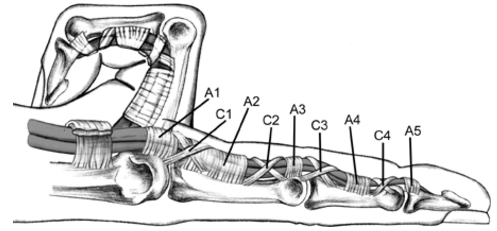 Схема деления сухожилий сгибателей на зоны (IFSSH,1980 год)
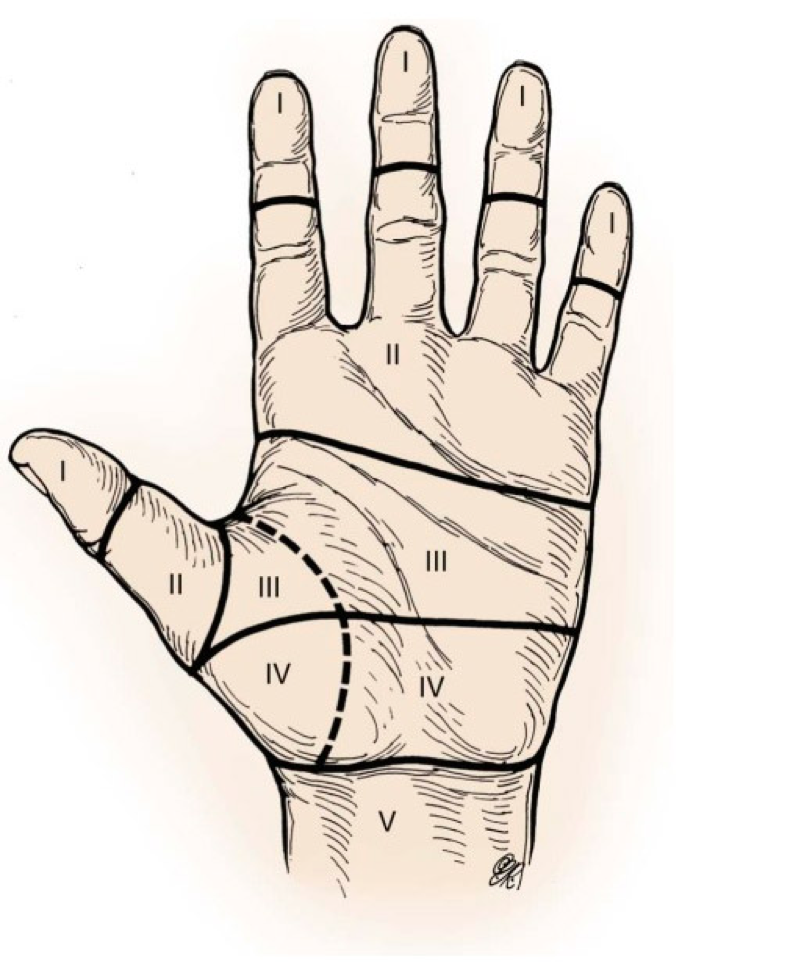 Диагностика
1)Сбор анамнеза:
Срок, прошедший с момента травмы
Место оказания первой помощи
Обстоятельства травмы
Механизм повреждения
Вид первичного кровотечения и характер боли в ране
2) Определение чувствительности
3) Определение двигательной функции 
4) Рентгенография кисти
Исследование двигательной функции пальцев
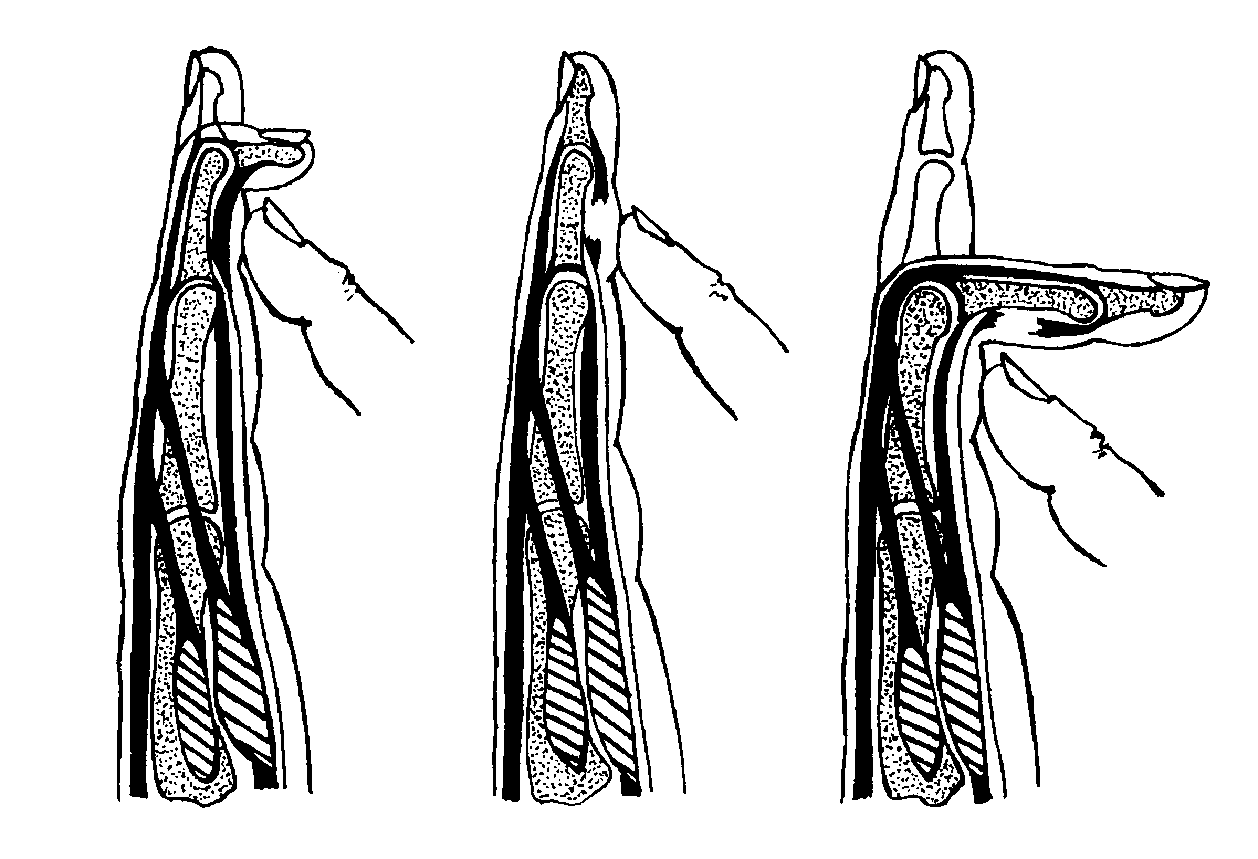 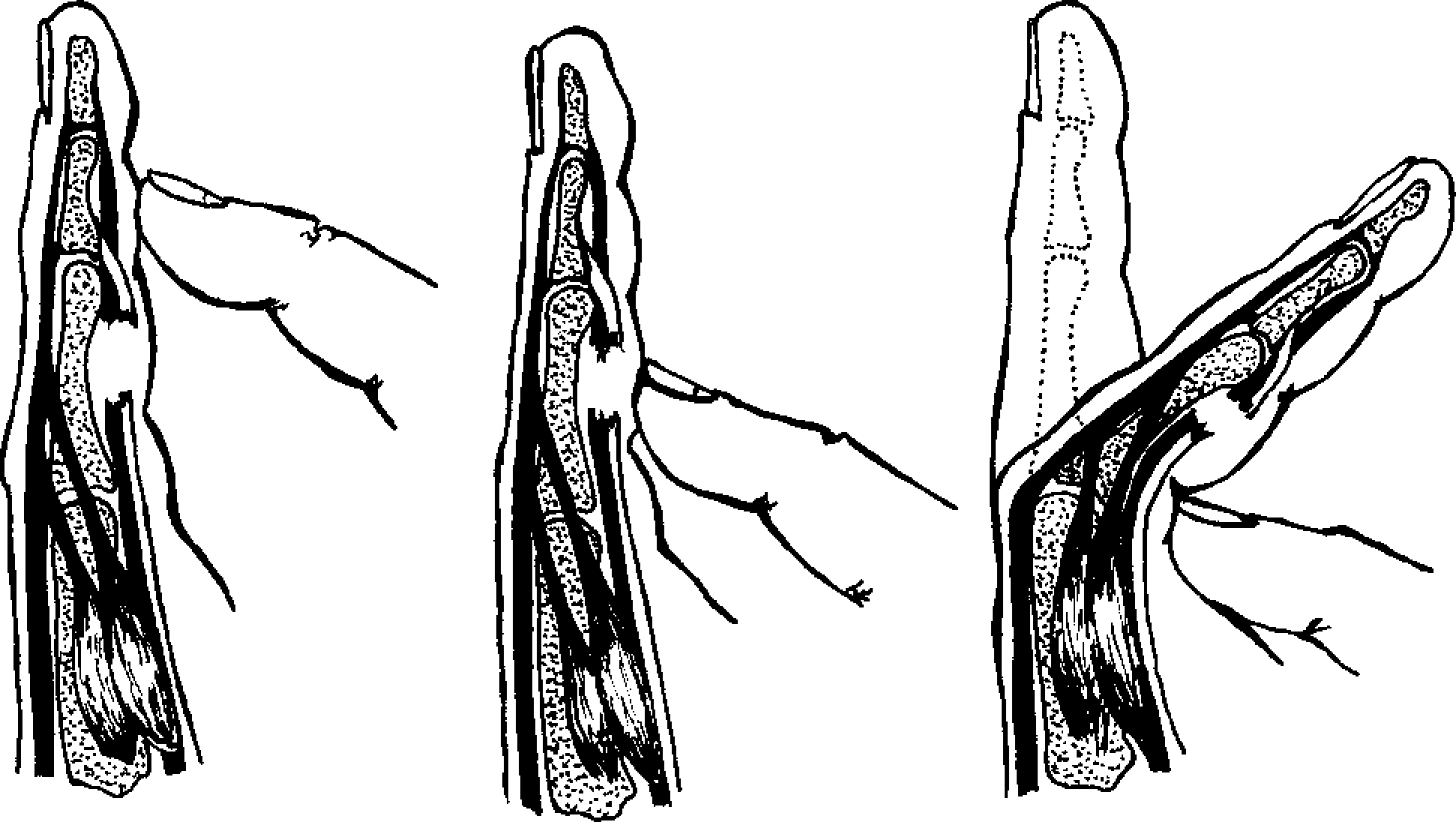 Доступы к сухожилиям сгибателей
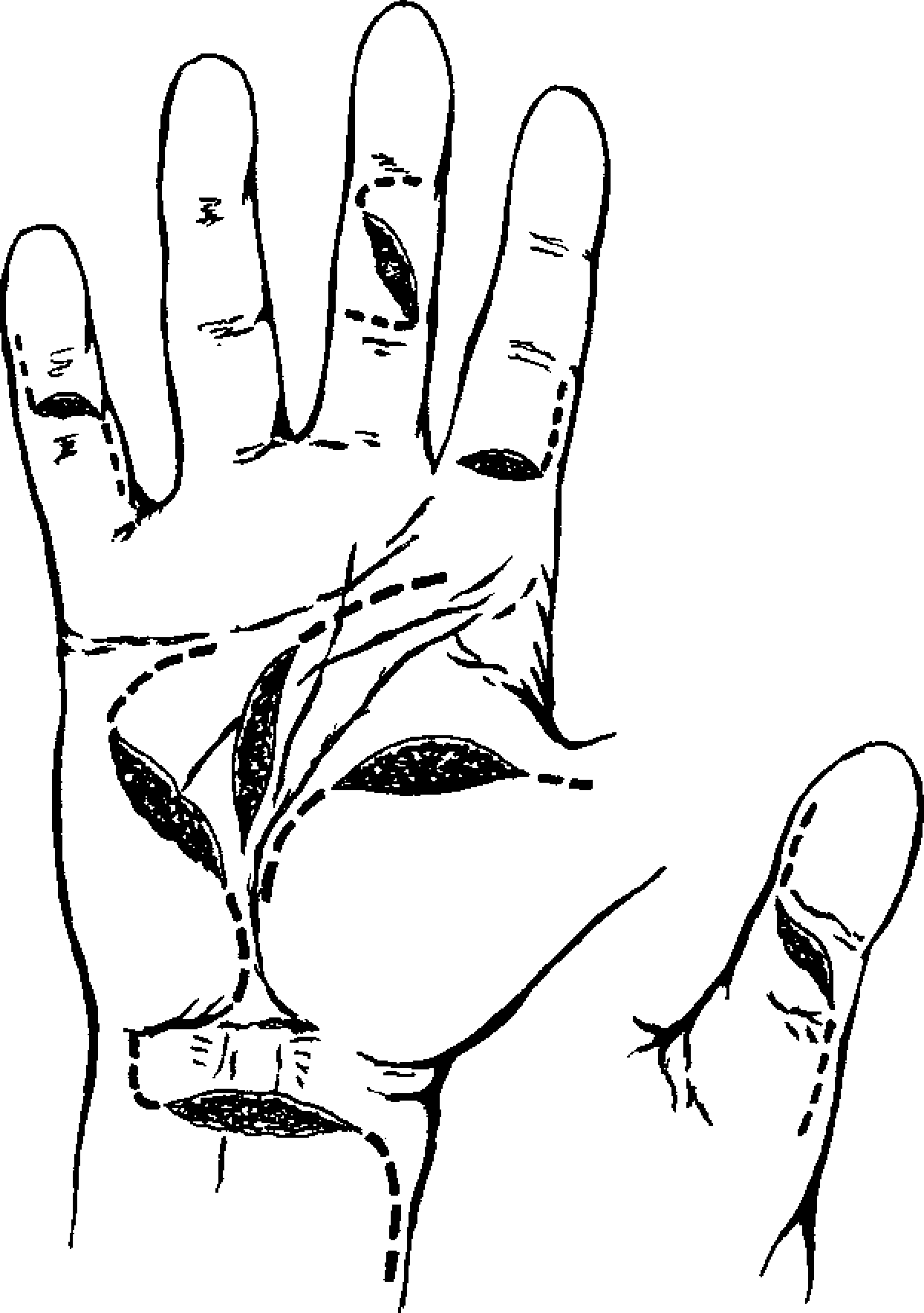 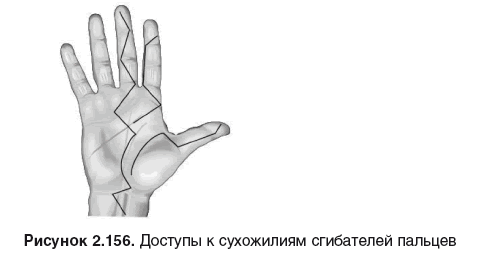 Сухожильный шов
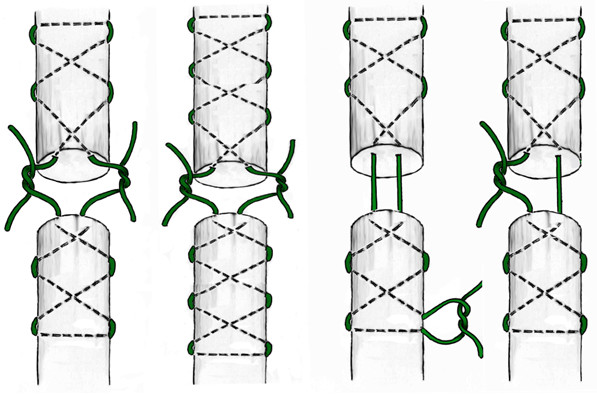 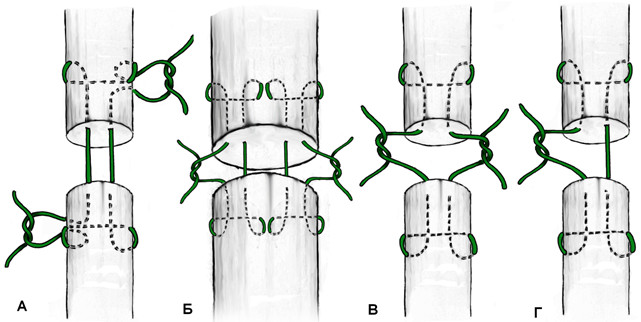 Швы семейства Kessler: А – классический шов Kessler; Б – двойной шов Kessler; В, Г – модификации шва Розова-Kessler-Tajima
Варианты шва по Bunnell-Cuneo
1 зона
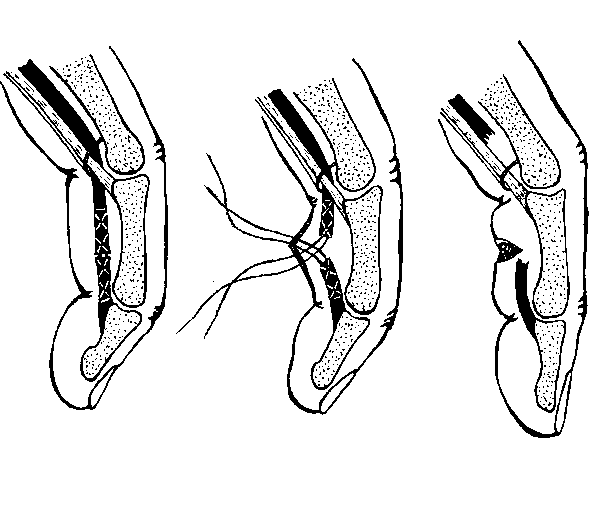 1 зона включает в себя ногтевую и среднюю фалангу дистальнее прикрепления сухожилия поверхностного сгибателя. В данной зоне расположен только глубокий сгибатель. Проксимальный конец поврежденного сухожилия зачастую удерживается брыжейкой и смещается незначительно. В случае нахождения проксимальной культи сухожилия в перекресте Кампера показано продление доступа до основной фаланги и вскрытие сухожильного влагалища на  уровне 1 крестообразной связки. При разрыве брыжейки проксимальная культя значительно смещается и соответственно возникает необходимость делать дополнительные доступы. При помощи проводника проксимальный конец выводится в первичную рану и накладывается сухожильный шов. При короткой дистальной культе сухожилия показана реинсерция сухожилия.
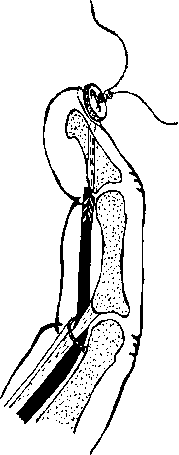 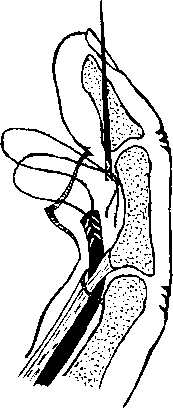 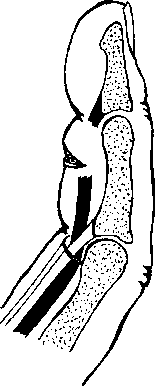 Чрескоскостный шов по Bunnell
2 зона
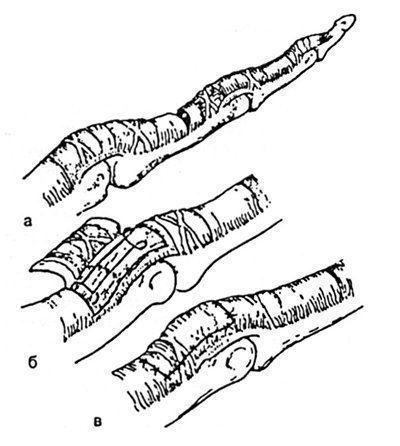 2 зона (критическая) проходит от дистальной ладонной складки до места прикрепления сухожилия поверхностного сгибателя к средней фаланге. Трудность восстановления сухожилий в этой зоне обусловлена их тесным взаиморасположением, перекрестом в хиазме Кампера и высокой амплитудой движений. Спорным до сих пор является вопрос о восстановлении целостности сухожилия поверхностного сгибателя в этой зоне. Опыт нашей клиники показывает, что шов сухожилия поверхностного сгибателя в этой зоне неблагоприятен для восстановления функции травмированного пальца - рубцовый блок негативно сказывается на подвижности восстановленных сухожилий.
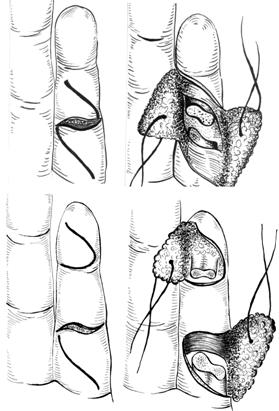 3 Зона
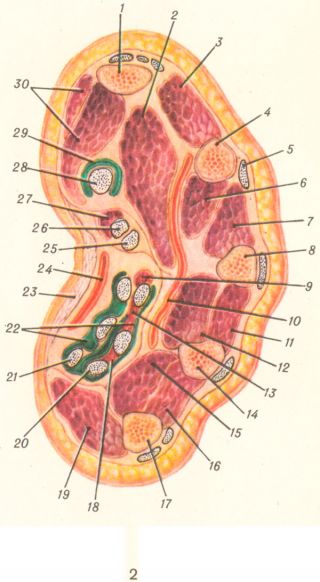 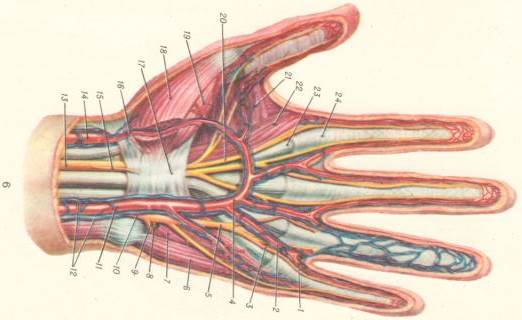 В 3 зоне, расположенной дистальнее карпального канала до дистальной ладонной складки, сухожилия поверхностных сгибателей расположены кпереди от глубоких. В тесной близости к сухожилиям находятся сосудисто-нервные пучки, а между сухожилиями - червеобразные мышц. При смещении проксимальных концов сухожилий за карпальную связку их следует выделять в нижней трети предплечья и проводить в первичную рану.
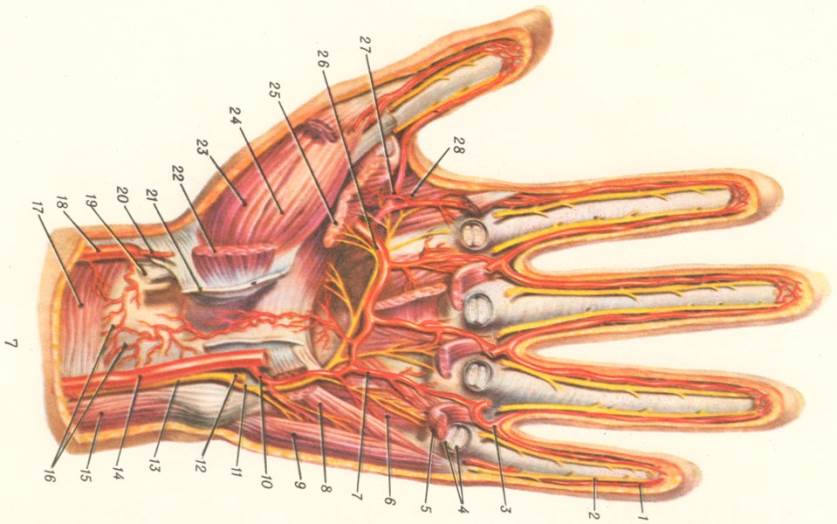 Зона 4
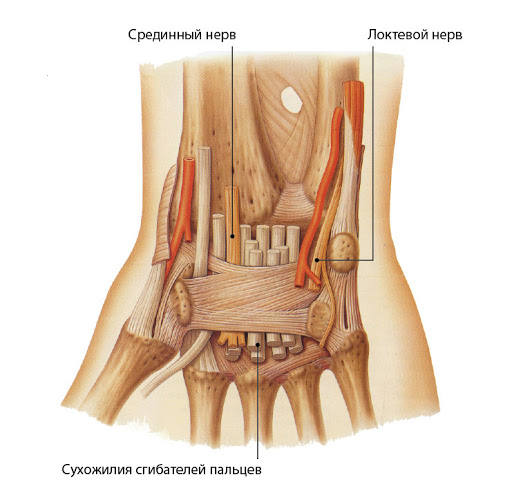 4 зона находится на уровне карпального канала. В данной зоне  сухожилия сгибателей находятся в тесном взаиморасположении со срединным нервом, что обуславливает  их частое сочетанное повреждение. Для обеспечения доступа и профилактики послеоперационных осложнений в некоторых случаях показано  рассечение карпальной связки.
Зона 5
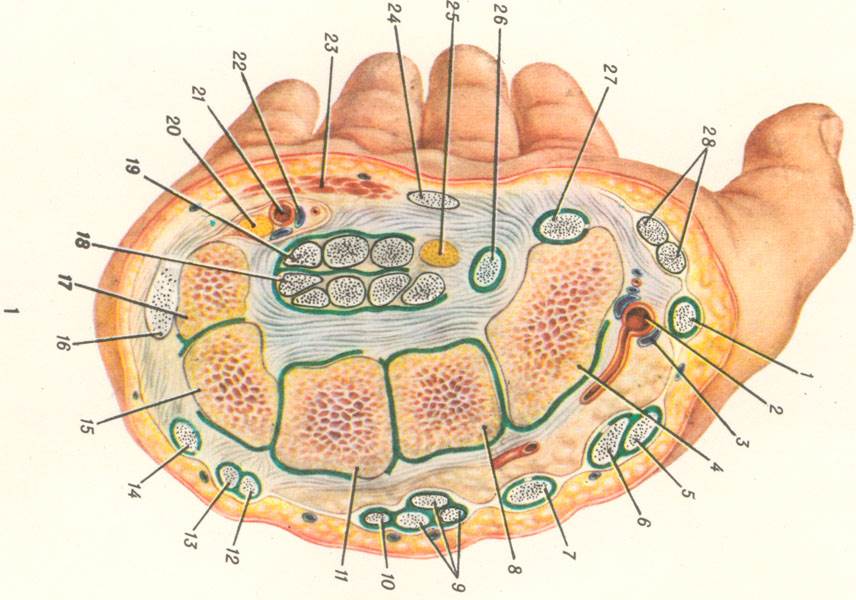 В 5 зоне, расположенной проксимальнее карпального канала, нет синовиальных влагалищ. Повреждения в этой зоне, как правило, множественные, сочетаются с травмой магистральных сосудов и нервов. Образование рубцовых сращений между сухожилиями незначительно влияет на объем движений в исходе.
Сухожилие длинного сгибателя I пальца
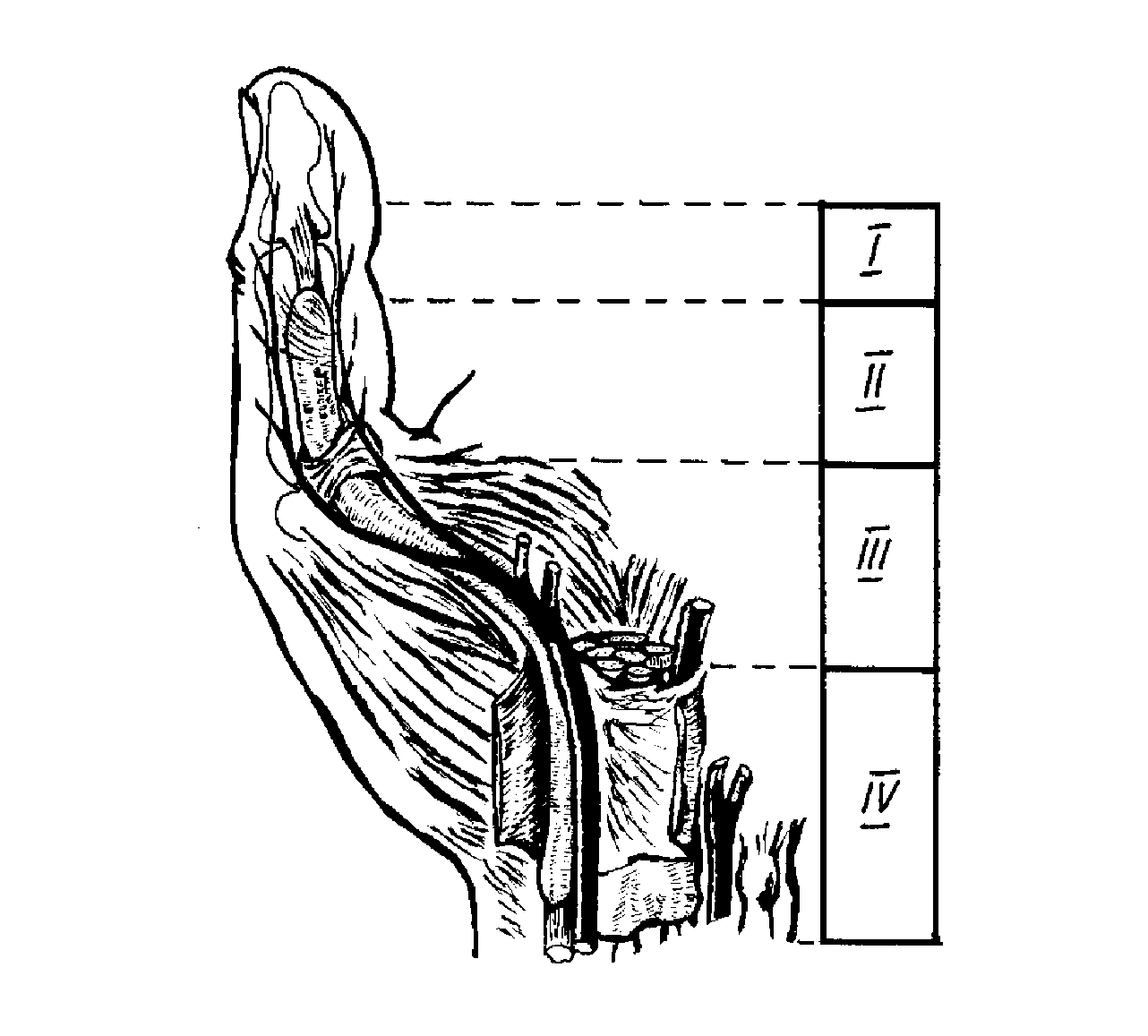 В отличии от 3-х фаланговых пальцев, сгибание ногтевой фаланги 1 пальца обеспечивает только сухожилие длинного сгибателя. Трудность вызывает сложная анатомия канала сухожилия и высокая амплитуда движений в нем.
Спасибо за внимание
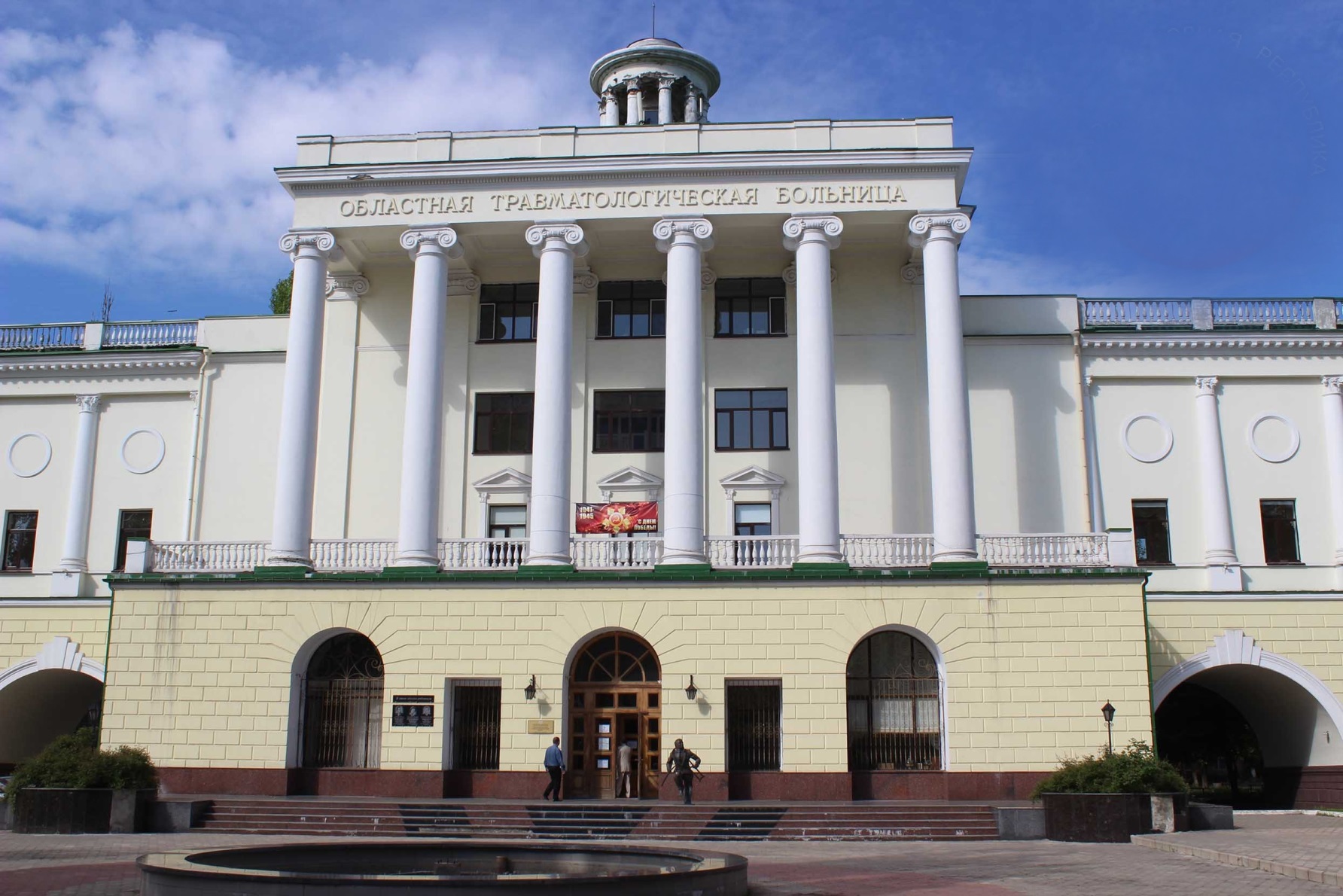